Non-Profits and Covid-19 funds and loans through state and federal programs

Shan H. Kadkoy, Esq.
November 12, 2020
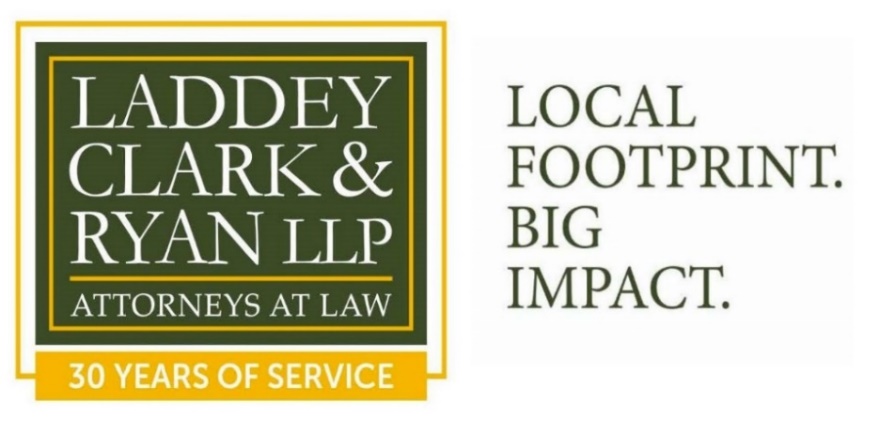 Disclaimer
The materials contained in this presentation were created by Laddey, Clark & Ryan, LLP, for informational purposes only and are not intended and should not be construed as a substitute for legal advice.
This seminar is not intended to create an attorney-client relationship between you and Laddey, Clark & Ryan, LLP.  
This seminar is not intended to serve as an advertisement or solicitation.
All materials in this seminar are copyrighted © 2020 Laddey, Clark & Ryan, LLP. 
The reproduction of any materials contained in this seminar without the permission of Laddey, Clark & Ryan, LLP, is prohibited.
1
Paycheck Protection Program (PPP)
Paycheck Protection Program (cont.)
Paycheck Protection Program (PPP) - Timeline
Cares Act Passed
3/27/2020
PPP Applications End
8/8/2020
PPP Health Care Enhancement Act 
4/24/2020
S. 4116
Extended PPP lending
7/4/2020
Paycheck Protection Program (PPP) Forgiveness Tests
Payroll Test
Payroll (≥ 60% of PPP Funds): 
Owners: 8/52 of 2019 income ≤ $15,385 or 2.5/12 of 2019 income ≤  $20,833
Employees: 8/52 of 2019 income ≤ $15,385 or 24/52 of 2019 income ≤ $46,154
Incurred before the CP and paid during the CP
Incurred during the CP or APCP and paid after the CP or APCP

Non-Payroll (≤ 40% of PPP Funds)
Incurred before the CP and paid during the CP
Incurred during the CP and paid on or before the next regular billing date
Full-Time Equivalent Employee (FTE) Test
Reference Periods:
FTE Employees:
February 15, 2019 – June 30, 2019
January 1, 2020 – February 29, 2020
Seasonal Employees: 12-week period between May 1, 2019 – September 15, 2019
Safe Harbors:
Refusal by prior employees
Inability to rehire previous employees on Feb. 15, 2020;
Inability to hire similarly qualified individuals on or before December 31, 2020; and
Inform state unemployment insurance office of rejected rehire within 30 days 
Inability to rehire due to government regulations
Restore FTEs on or before December 31, 2020
Salary Reduction Test
Salary reductions in excess of 25% ≠ Full Forgiveness

Reference Period: January 1, 2020 – March 31, 2020

Safe Harbors:
Restored Salaries on or before December 30, 2020
Paycheck Protection Program (PPP) – Forgiveness Applications
2
Economic Injury disaster loan (EIDL)
Economic Injury Disaster Loan (EIDL) (cont.)
3
Main STREET LENDING PROGRAMS
Main Street Lending Programs (cont.)
Main Street Lending Programs for Non-Profit Organizations
4
State COVID-19 Relief programs for non-profits
The New Jersey Economic Development Authority (NJEDA)
5
COUNTY COVID-19 RELIEF PROGRAMS FOR NON-PROFITS
County COVID-19 Relief Programs for Non-Profits
Connect with Laddey, Clark and Ryan, LLP
Like us		     Connect with us		       Follow us
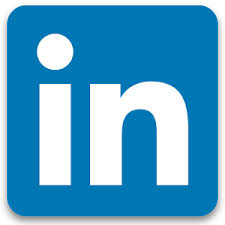 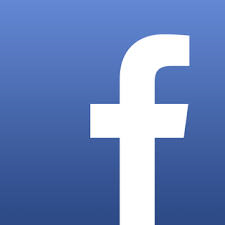 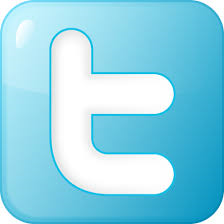